Sections 15.3Using Equilibrium Constants in Calculations
Bill Vining
SUNY Oneonta
Equilibrium and the Equilibrium Constant
In this section…

Determining an equilibrium constant
Determining if a system is at equilibrium
Calculating (predicting) equilibrium concentrations
Determining an Equilibrium Constant from Experimental Information
General Idea:

Write equilibrium constant expression.
Measure one or more concentrations of a system at equilibrium.
Use stoichiometry if needed to calculate concentrations of all species at equilibrium.
Insert equilibrium values into equilibrium constant expression and calculate K.
Determining an Equilibrium Constant: Simple Example
Sulfur trioxide decomposes to sulfur dioxide and oxygen,


If an equilibrium mixture has the following concentrations, what is the value of K?

[SO3] = 0.152 M
[SO2] = 0.0247 M
[O2] = 0.0330 M
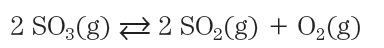 Introduction to ICE Tables: Determining K with less data.
An ICE table tabulates Initial concentrations, Change in concentrations, 
and Equilibrium concentrations
Nitrogen and hydrogen form ammonia. Initial concentrations of the reactants are [N2] = 0.1000 M and 
[H2] = 0.2200 M. After the system reaches equilibrium, the nitrogen concentration has decreased to 0.0271 M.
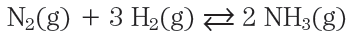 Initial (M)

Change (M)

Equilibrium (M)
Nitrogen and hydrogen form ammonia. Initial concentrations of the reactants are [N2] = 0.1000 M and 
[H2] = 0.2200 M. After the system reaches equilibrium, the nitrogen concentration has decreased to 0.0271 M.
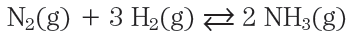 Use x to determine equilibrium 
concentrations.
Initial (M)               0.1000          0.2200                  0
Change (M)                -x                  -3x                     +2x
Equilibrium (M)  0.1000-x          0.2200-3x             2x
Determine the value of x.
Use equilibrium concentrations to calculate K:
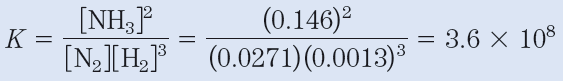 Determining if a System is at Equilibrium: Q, the Reaction Quotient
The reaction quotient, Q, has the same form as the equilibrium constant expression,
but uses actual concentrations, whether they are at equilibrium or not.

How Q is used:

Write equilibrium constant expression.
Insert concentrations and calculate Q.
If Q = K, the system is at equilibrium.
If Q > K, there are too many products and the system will “shift left” to form more reactants.
If Q < K, there are not enough products and the system will “shift right,” forming more products.
Determining if a System is at Equilibrium: Example using Q
The following system has K = 22.3 at a particular temperature. 


If the concentrations are as given below, is the system at equilibrium? If not, in which 
direction will the system react to reach equilibrium?

[Cl2] = 0.300 M
[F2] =  0.620 M
[ClF] = 0.120 M
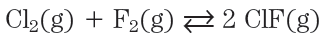 Predicting Equilibrium Concentrations for a System Moving to Equilibrium
In which direction will it react to attain equilibrium? 
What will the concentrations be once equilibrium is reached?

How this is done:
Write equilibrium constant expression.
Insert concentrations and calculate Q.
If Q = K, the system is at equilibrium.
If Q > K, there are too many products and the system will “shift left” to form more reactants.
If Q < K, there are not enough products and the system will “shift right,” forming more products.
Set up an ICE table and determine equilibrium concentrations in terms of initial concentrations and x.
Insert these into the equilibrium constant expression and solve to get the numerical value of x.
Use x and initial concentrations to determine equilibrium concentrations.
Predicting Equilibrium Concentrations: Example
Consider the following system, where butane isomerizes to form isobutene.




A flask initially contains 0.200 M butane. What will the concentrations of butane and 
isobutene be when equilibrium is reached?

Reaction will shift to the right, forming isobutene.
Set up an ICE table:
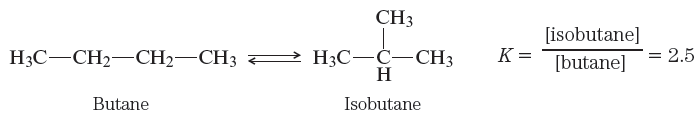 [butane]                     [isobutene]
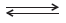 Initial (M)

Change (M)

Equilibrium (M)
Predicting Equilibrium Concentrations: Example
Consider the following system, where butane isomerizes to form isobutene.
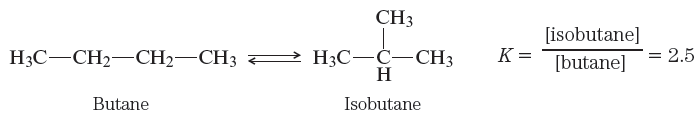 Solve for x:
[butane]                     [isobutene]
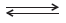 Initial (M)                       0.200                                        0
Change (M)                        -x                                          +x
Equilibrium (M)          0.200 – x                                     x
Determine equilibrium concentrations:
Insert concentration equations into equilibrium expression:
Do a final check of the answers: